Mu2e in 10 Minutes: an Overview of the Mu2e Experiment
Rose Powers on behalf of the Mu2e Collaboration
New Perspectives
27 June 2023


FERMILAB-SLIDES-23-137-PPD
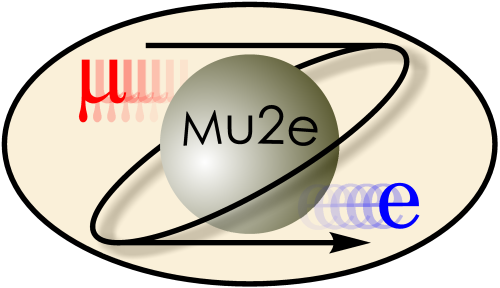 Contents
Introduction to Mu2e
Beyond the Standard Model: Physics of Mu2e
Signal and Backgrounds
Layout and Detectors
Outlook
2
Rose Powers | Mu2e in 10 Minutes
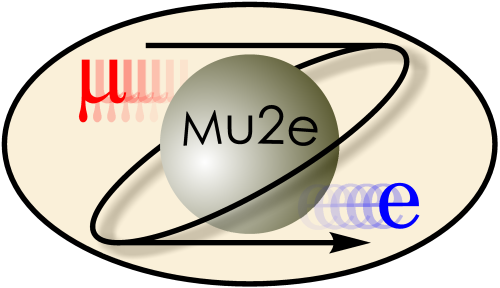 Introduction to Mu2e
Search for neutrinoless muon-to-electron conversion in the field of an Al nucleus
Monochromatic signal ~105 MeV (rest mass of muon)
Testing the Standard Model
Probing several unobserved physics processes
Run-I set to begin taking data in 2025
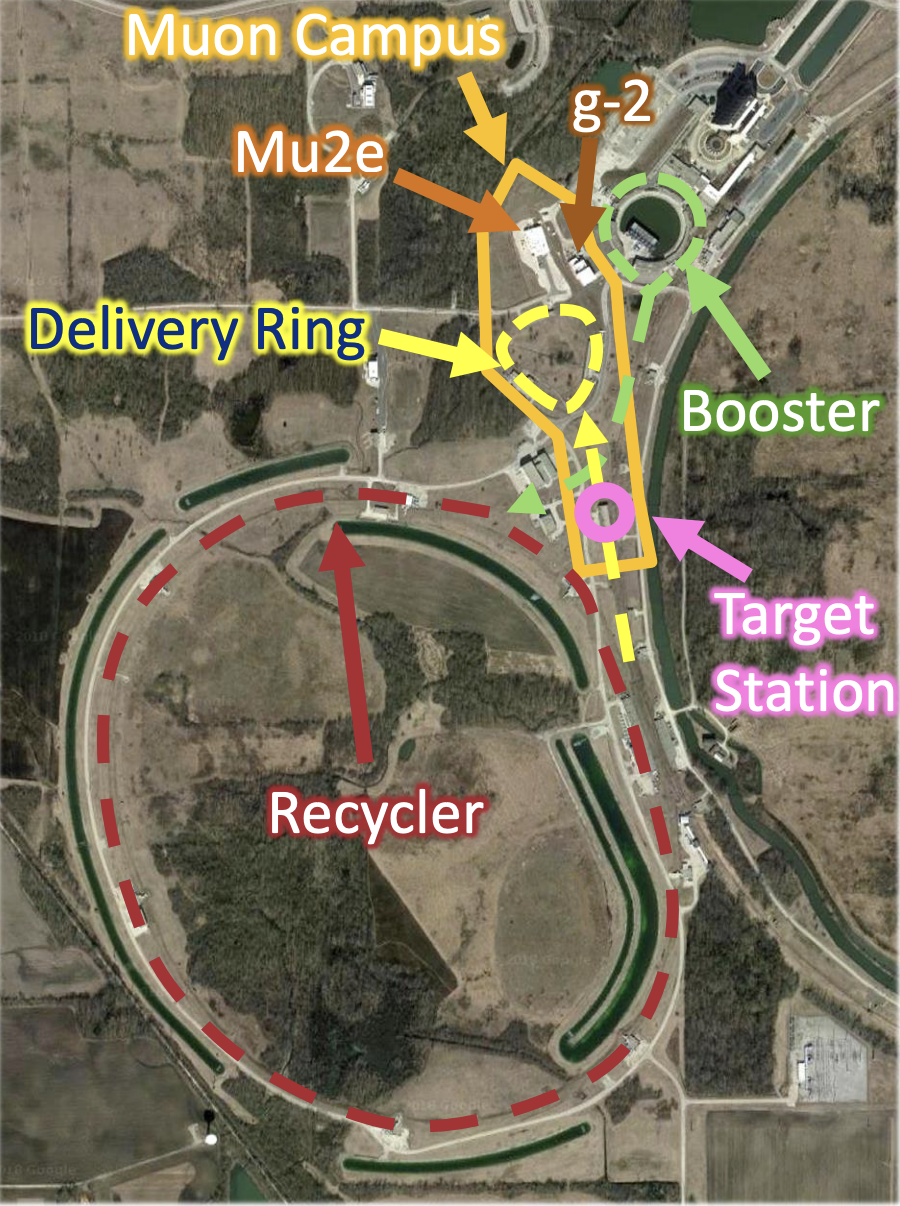 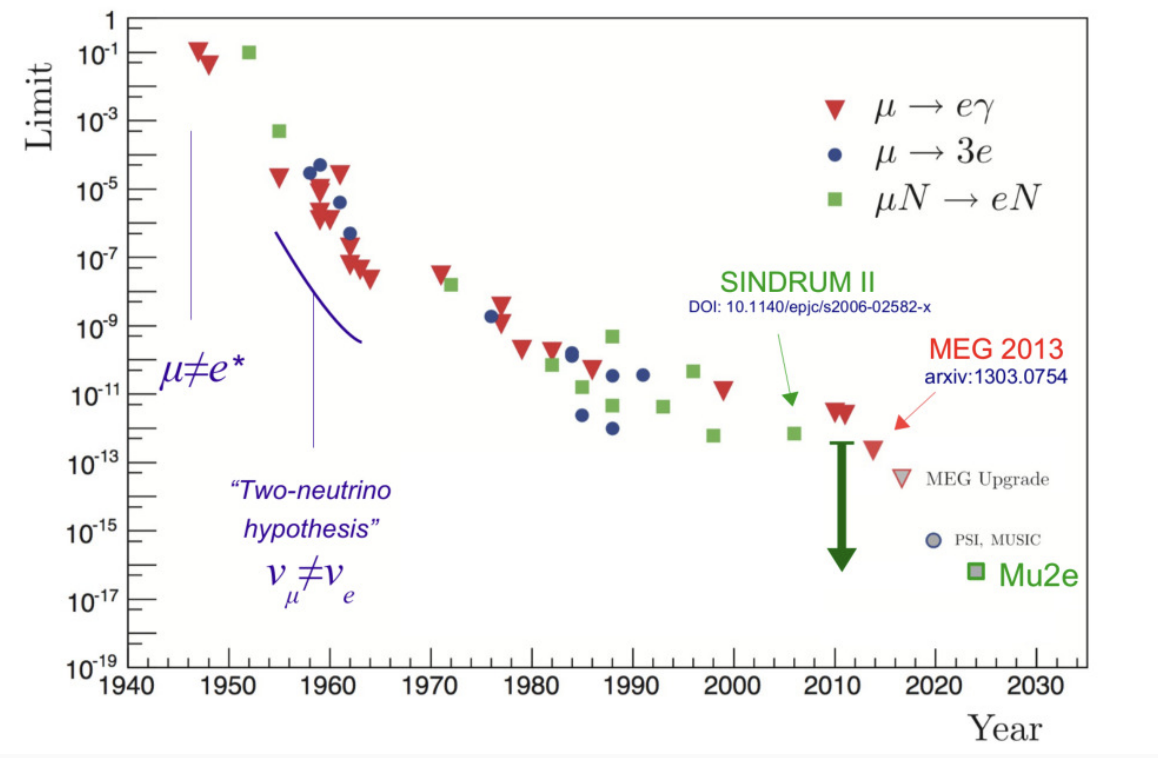 From Bonventre (2023). Status of the Mu2e Experiment at Fermilab, SLAC FPD Seminar
3
Rose Powers | Mu2e in 10 Minutes
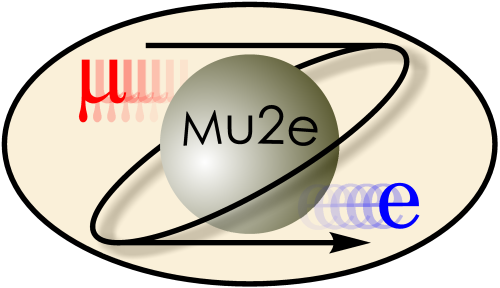 Beyond the Standard Model: Physics of Mu2e
Standard Model: fundamental particles and their interactions
Lepton number, lepton flavor are conserved quantities
Neutrino flavor oscillation observed
Charged lepton flavor violation?
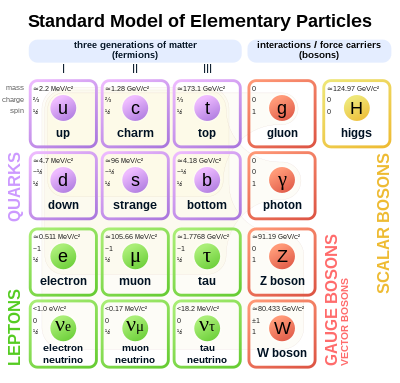 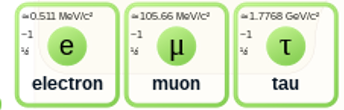 4
Rose Powers | Mu2e in 10 Minutes
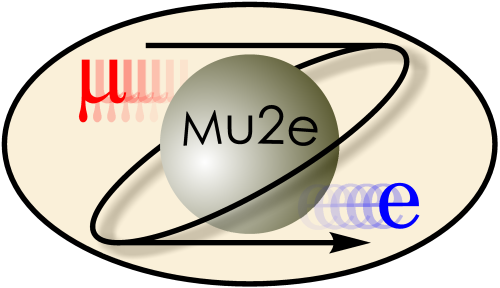 Beyond the Standard Model: Physics of Mu2e
With neutrino mass extension, SM predicts CLFV ~10-52
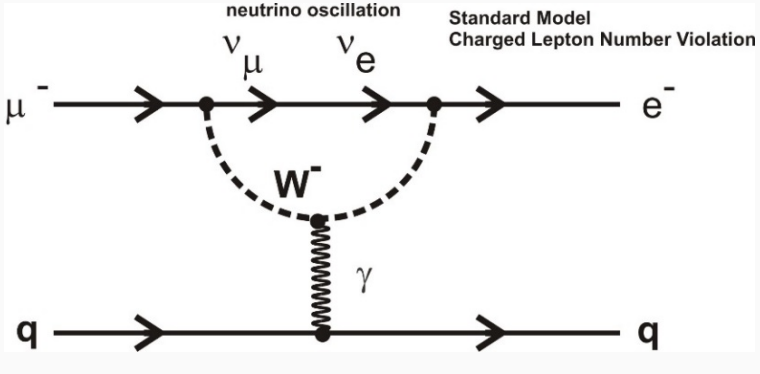 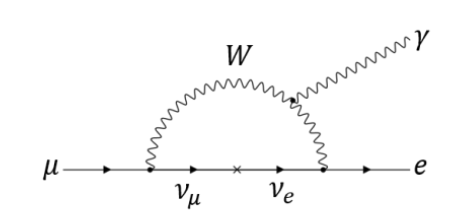 From Devilbiss 2023, unpublished.
From Bonventre (2023). Status of the Mu2e Experiment at Fermilab, SLAC FPD Seminar
Mu2e sensitivity: 10-17
If we detect conversion, NOT due to SM processes
What else could cause neutrinoless muon-to-electron conversion?
5
Rose Powers | Mu2e in 10 Minutes
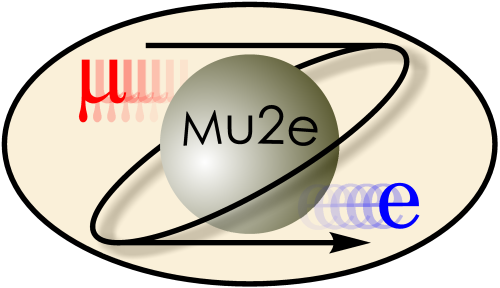 Beyond the Standard Model: Physics of Mu2e
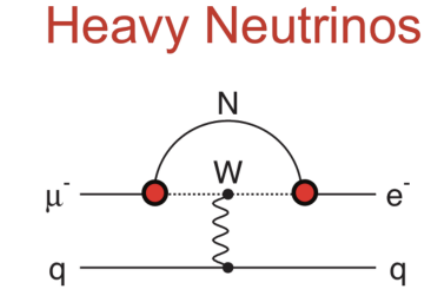 Bottom Line: One rare signal  A whole new era of particle physics
Feynman diagrams from Bonventre (2023)
6
Rose Powers | Mu2e in 10 Minutes
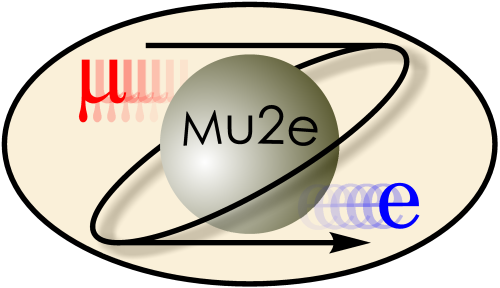 Signal and Background
(Edmonds 2023)
Momentum spectrum of signal and background (Edmonds 2023)
Signal:
105 MeV negative conversion electron
Background:
Cosmic rays
Decays in orbit
Antiproton annihilation
Radiative pion capture (RPC)
Radiative muon capture (RMC)
Decays in flight
7
Rose Powers | Mu2e in 10 Minutes
Layout and Detectors
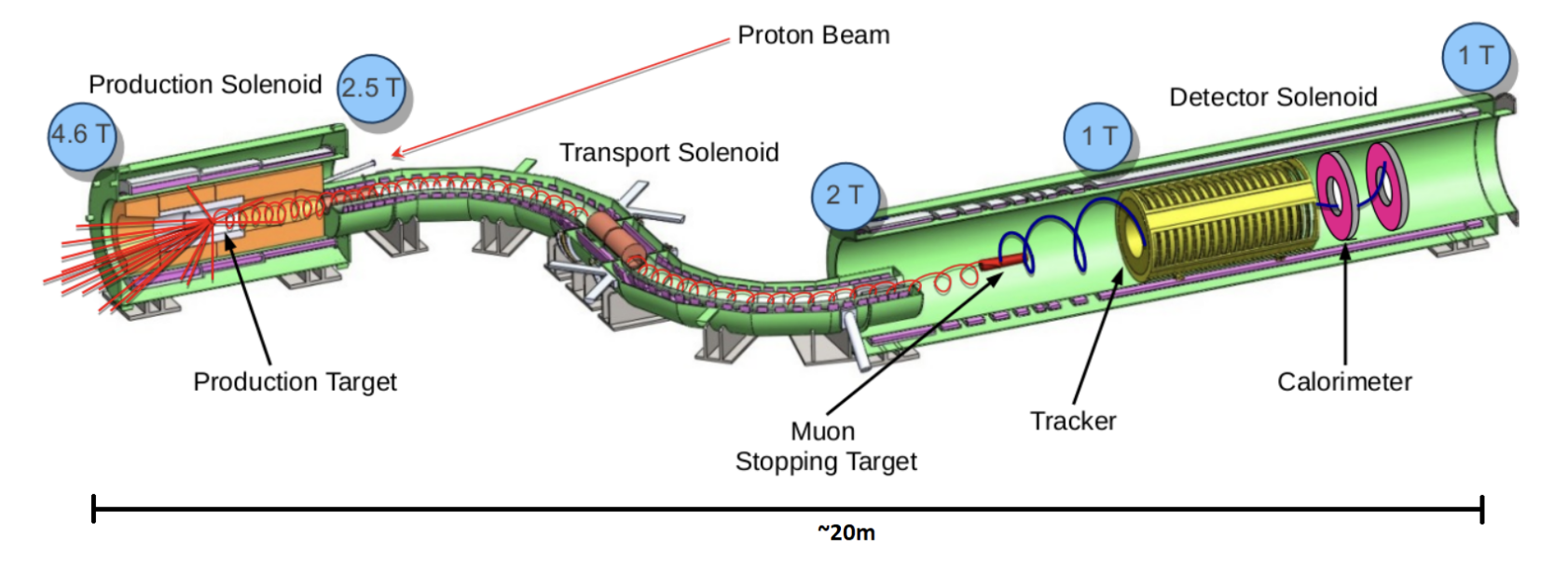 Edmonds (2023)
8
Rose Powers | Mu2e in 10 Minutes
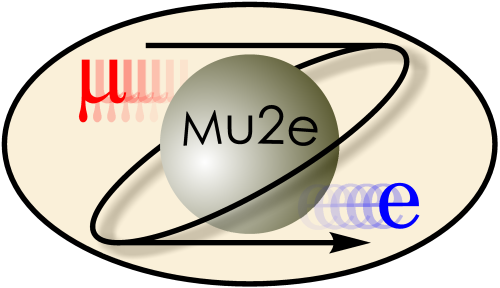 Layout and Detectors
The Tracker
>20k straw tubes filled with Ar/CO2 mixture
Voltage ~1.5kV
Au sense wire
36 planes, 6 panels per plane
Central gap to optimize signal acceptance, suppress bkg
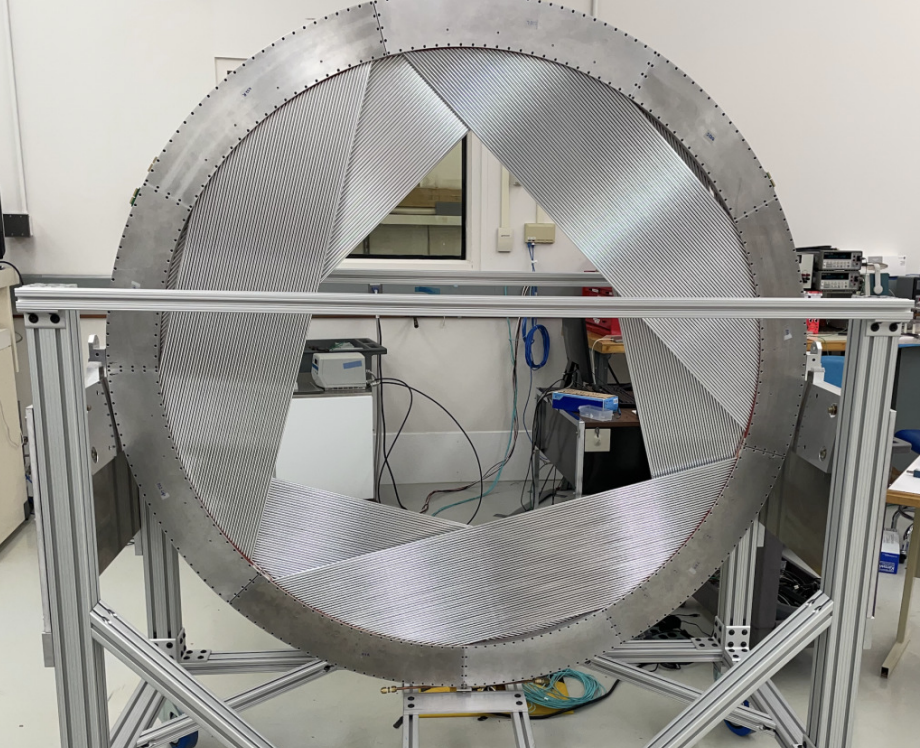 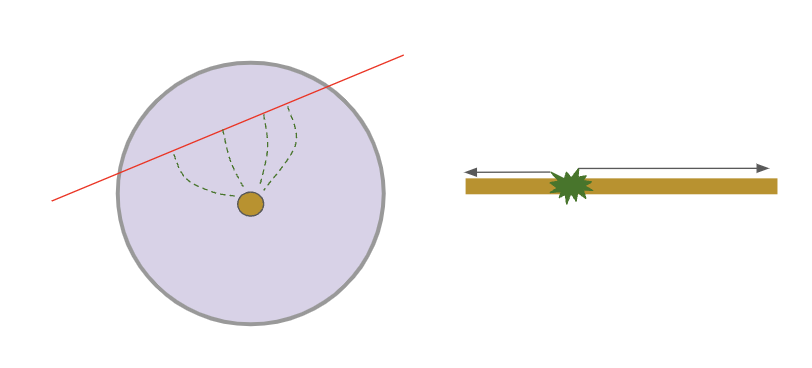 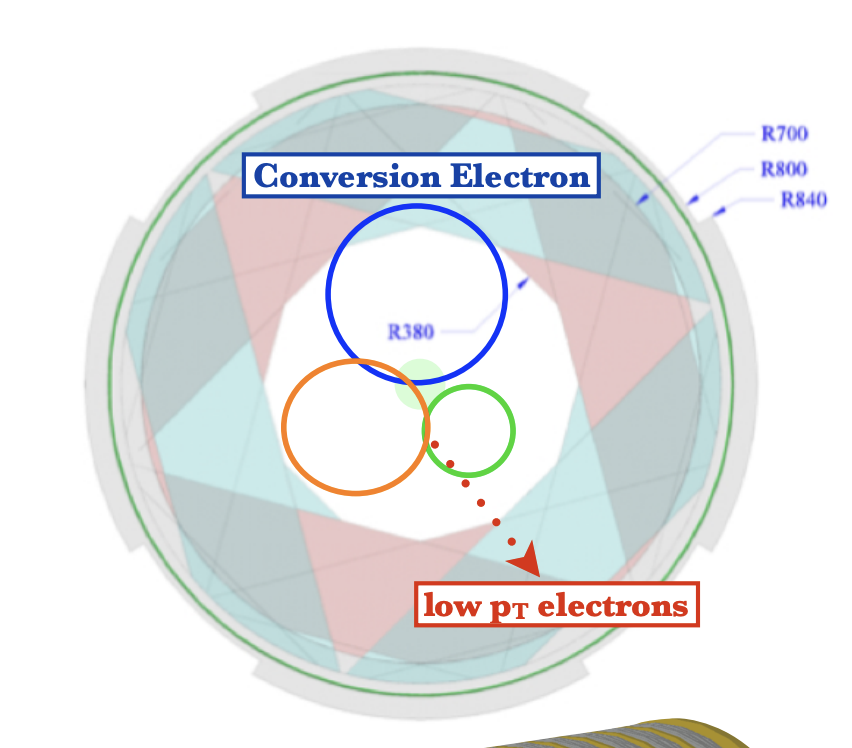 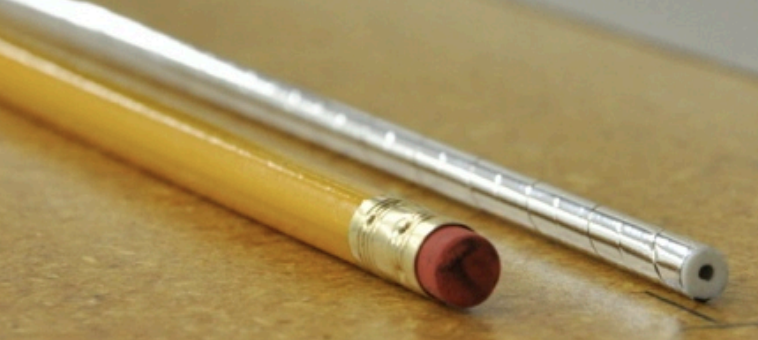 A single tracker plane composed of six panels
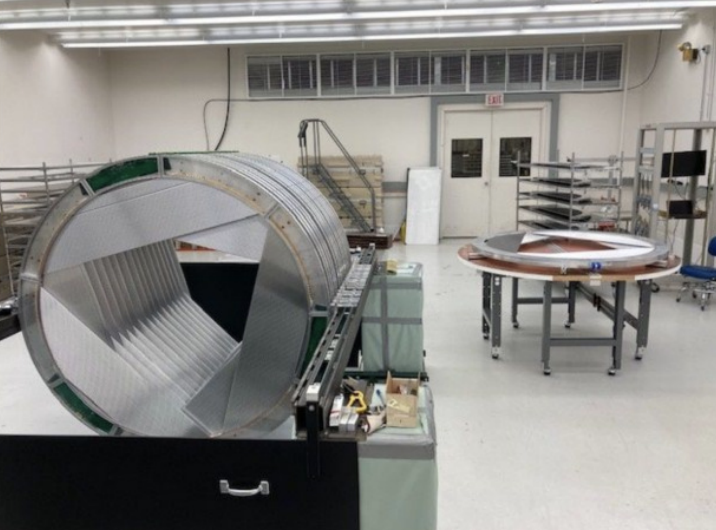 For electrons ~ECE, intrinsic momentum resolution expected to be:
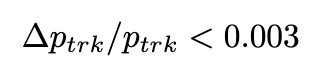 Assembled tracker planes (bottom left); single straw tube with a pencil for scale (top left); acceptance of tracker (right).
Pictures from Bonventre (2023), Pezzullo (2018)
The Mu2e Collaboration, Universe  9(1):54 (2023)
9
Rose Powers | Mu2e in 10 Minutes
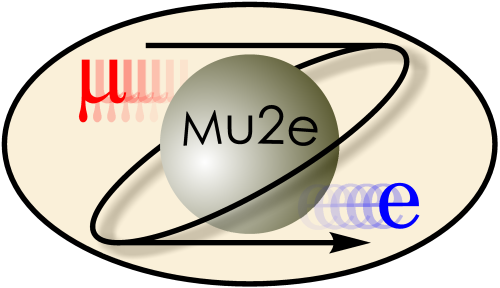 Layout and Detectors
The Calorimeter
~1300 CsI crystals, each with 2 SiPM readouts
20 x 3.4 x 3.4 cm3 in volume
Fast energy measurement, track pre-selection
Energy + momentum  particle identification
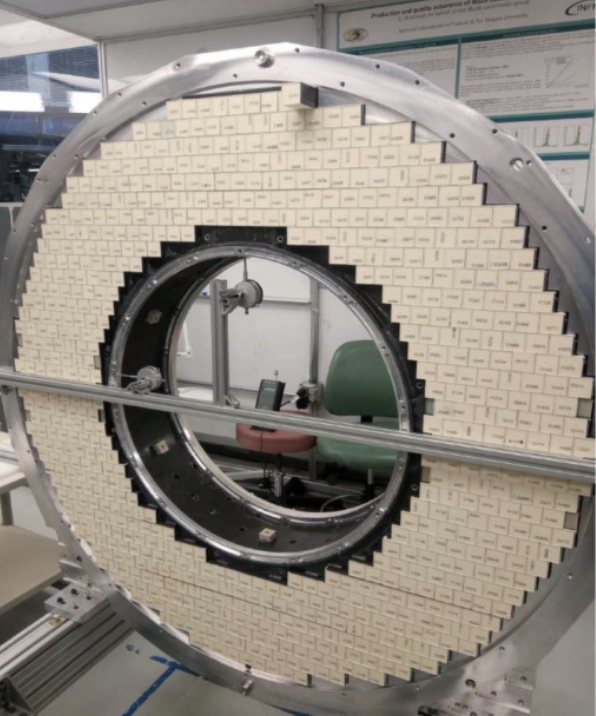 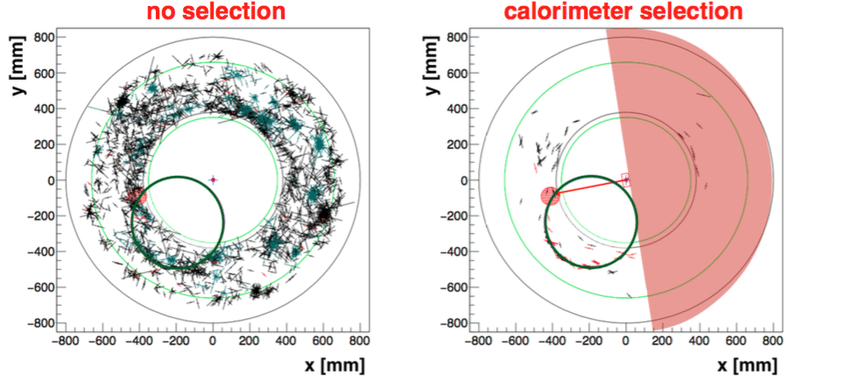 Event displays showing background mitigation achieved by calorimeter track selection.
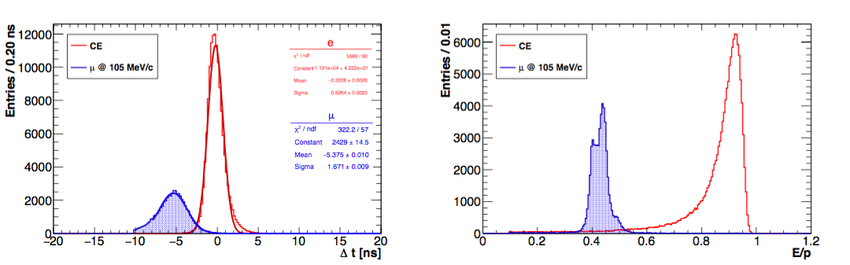 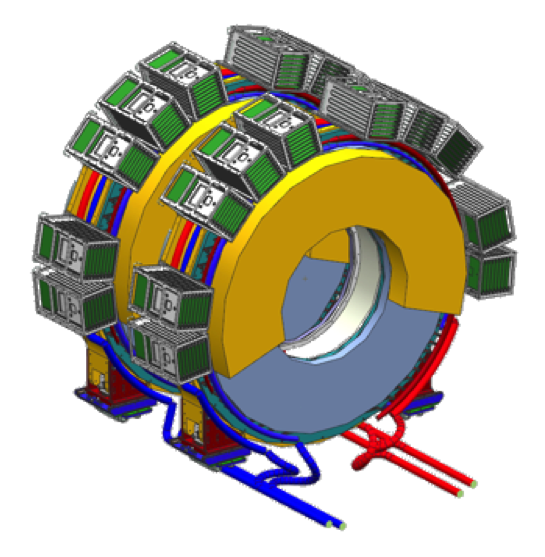 Difference in E/p for conversion and muon backgrounds at signal energy.
The Mu2e Collaboration, Universe  9(1):54 (2023); Pezzullo 2018
10
Rose Powers | Mu2e in 10 Minutes
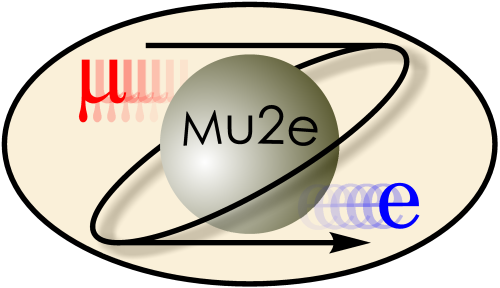 Layout and Detectors
The Cosmic Ray Veto (CRV)
Encompasses detector solenoid, part of TS
Extruded scintillator and SiPM readouts
IDs cosmic track candidates for offline veto
Cosmic backgrounds must be lifetime <1
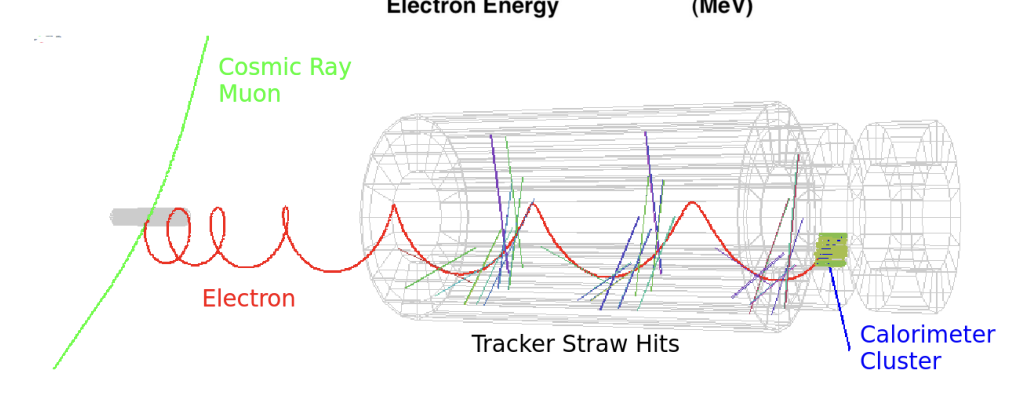 Event display of cosmic background (Edmonds 2023)
Outside view of the CRV with human figure to scale (left); CRV modules (below)
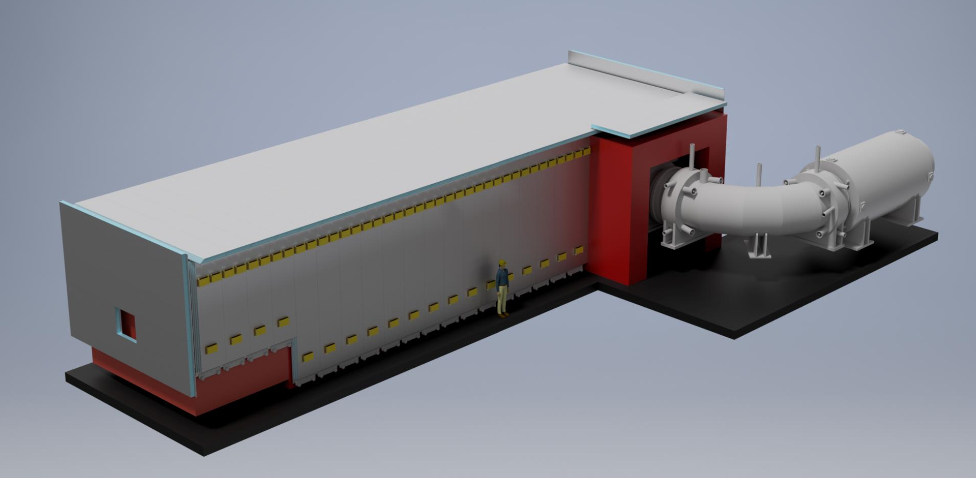 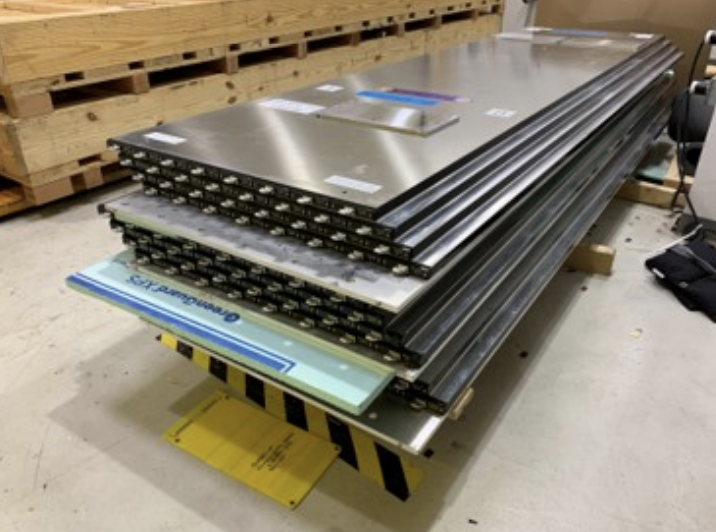 11
Rose Powers | Mu2e in 10 Minutes
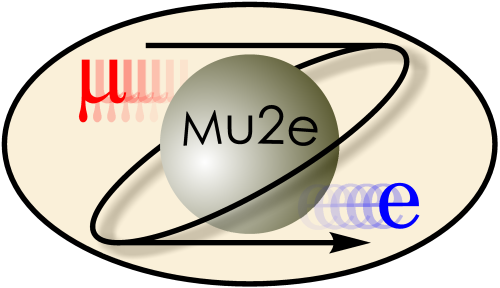 Outlook
Mu2e recently re-baselined 
As of May 2023:
Transport solenoids almost complete
Other solenoids arriving early fall
More than half of tracker planes assembled, frame complete
Both calorimeter disks will be assembled by end of summer
More than 80% of CRV completed
On schedule to begin taking data in 2025
Run-I to be completed before PIP-II shutdown
12
Rose Powers | Mu2e in 10 Minutes
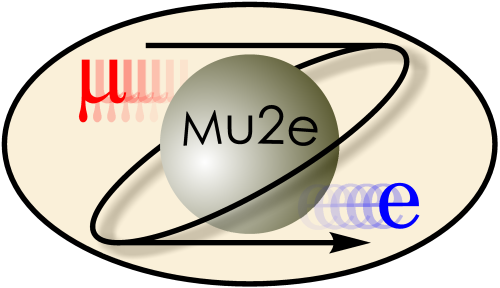 The Mu2e Collaboration
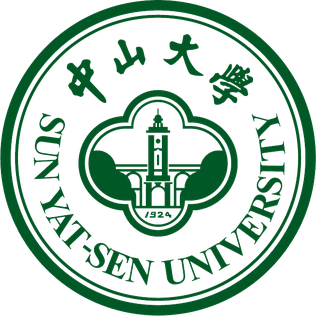 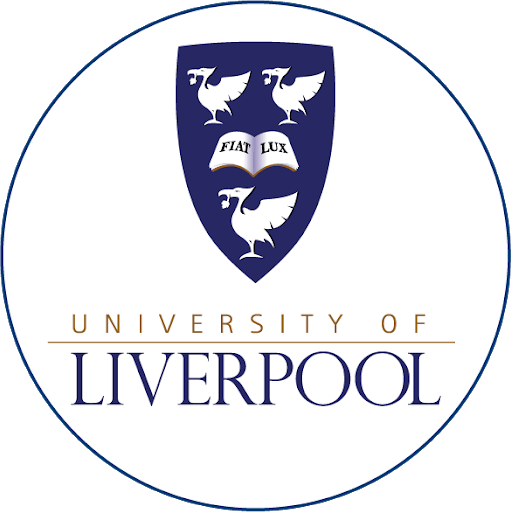 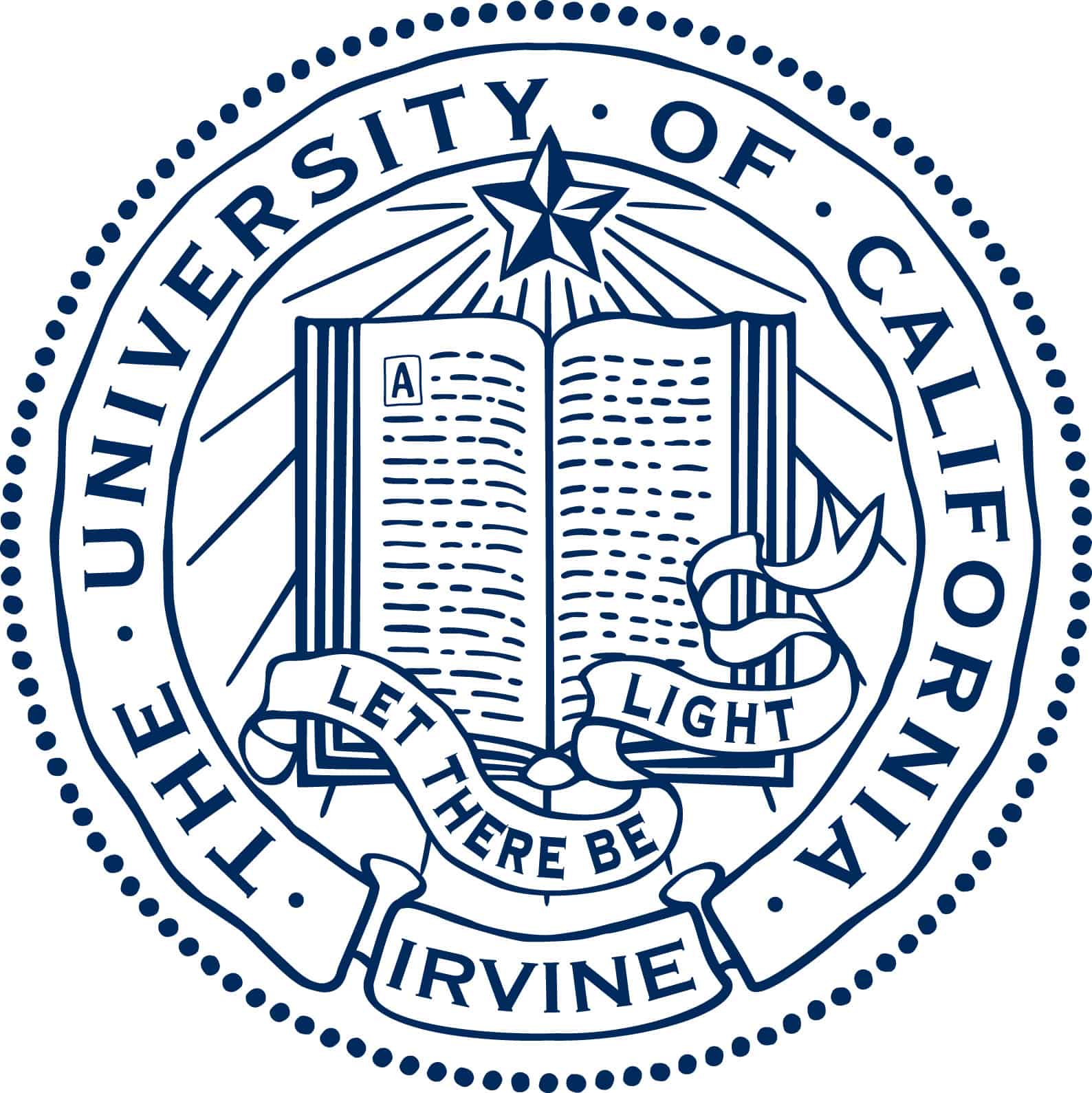 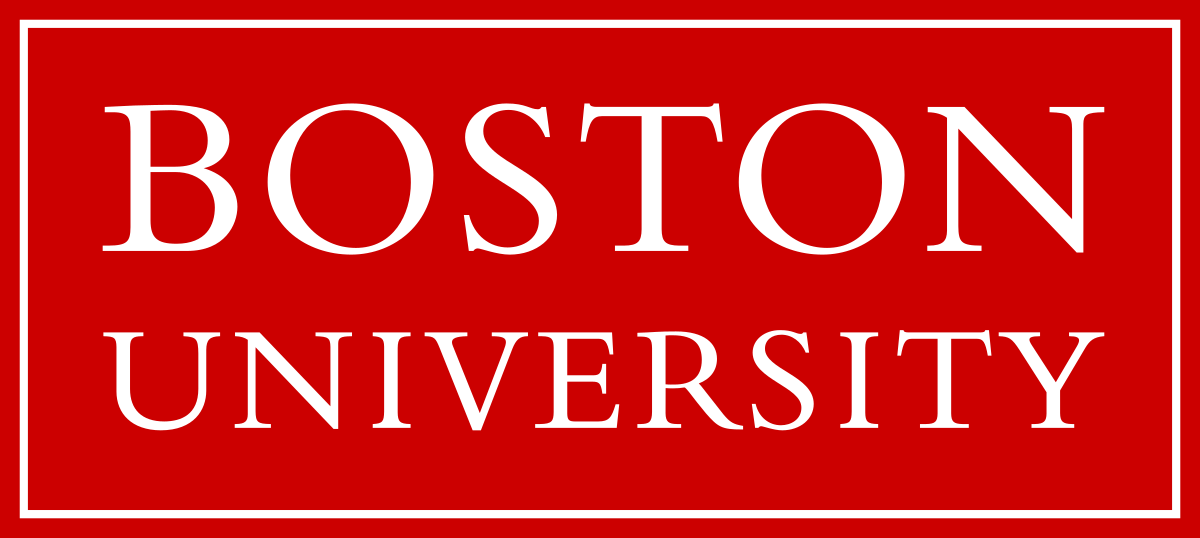 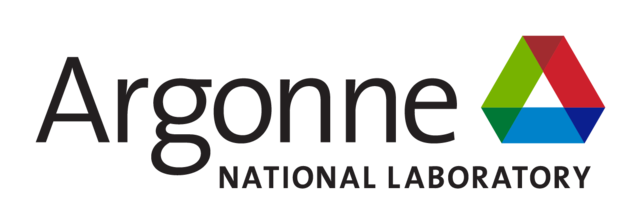 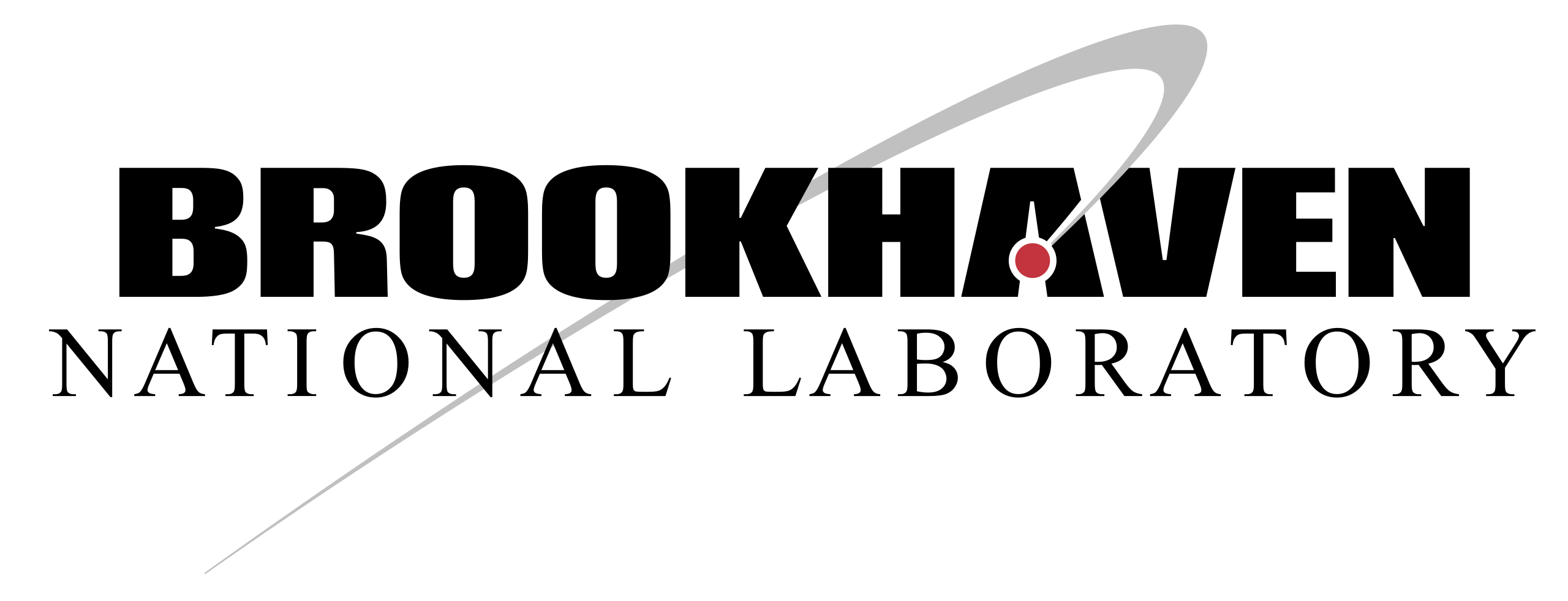 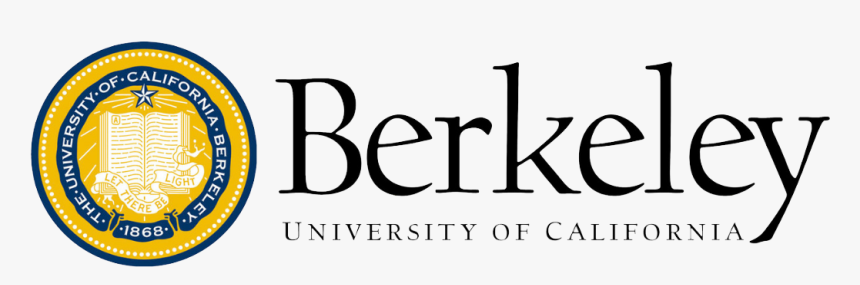 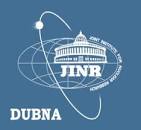 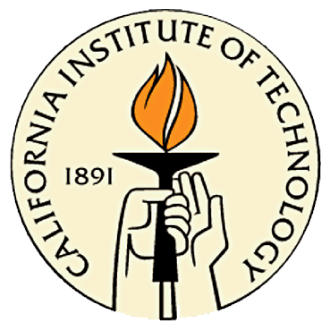 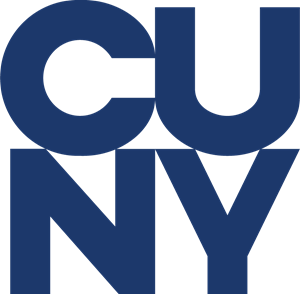 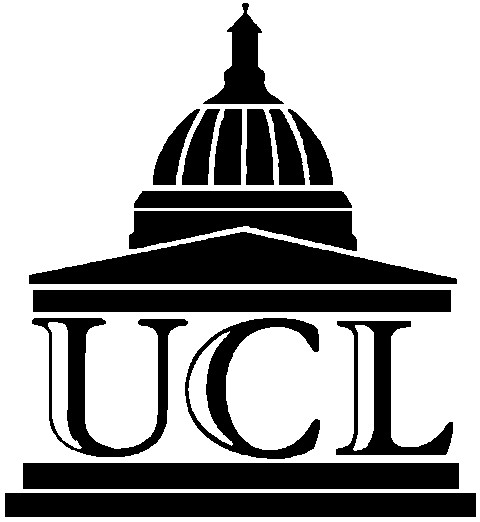 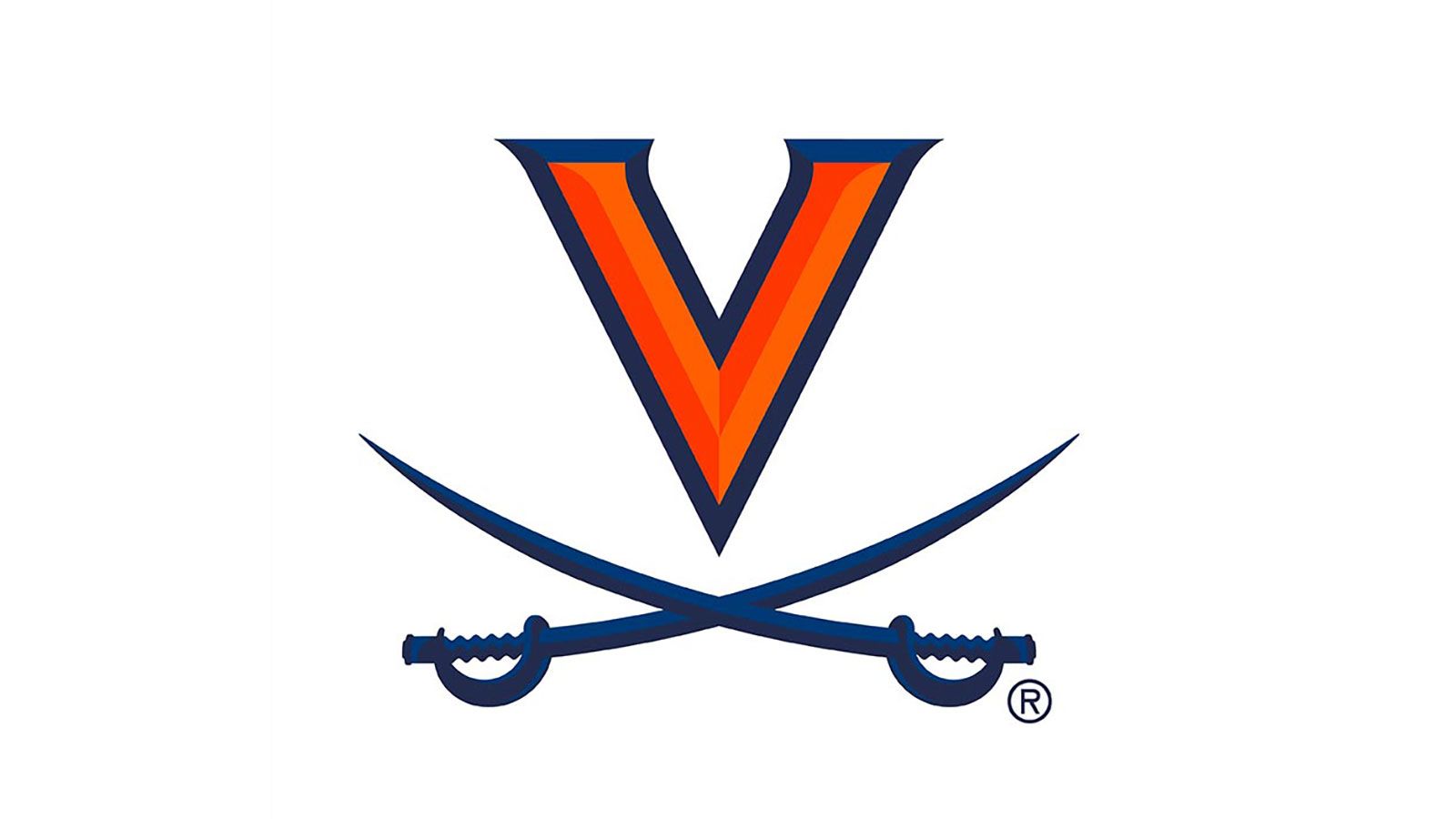 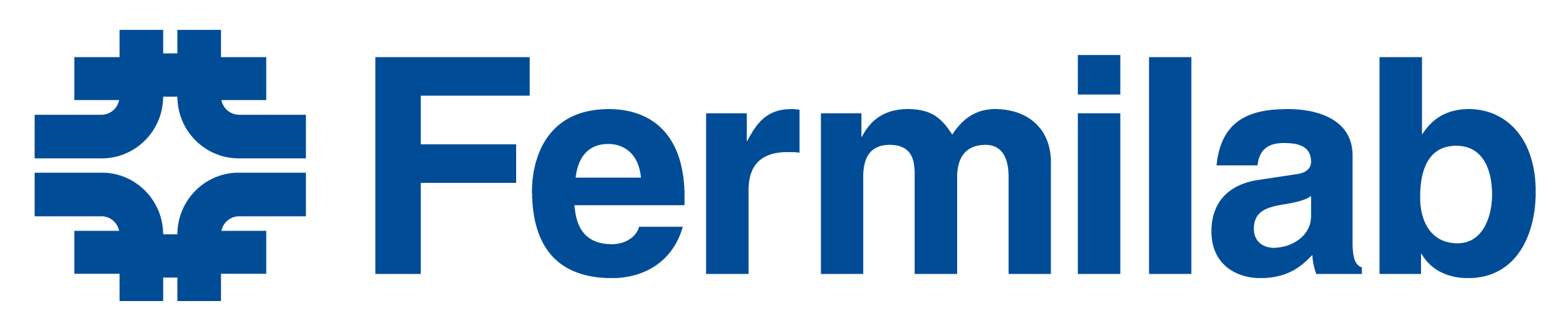 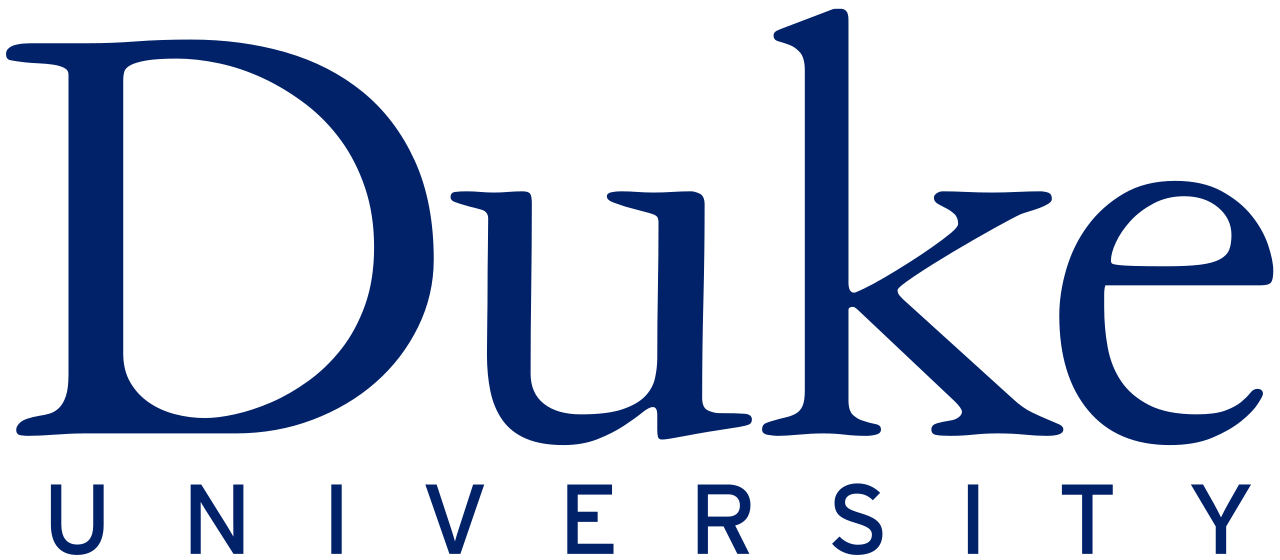 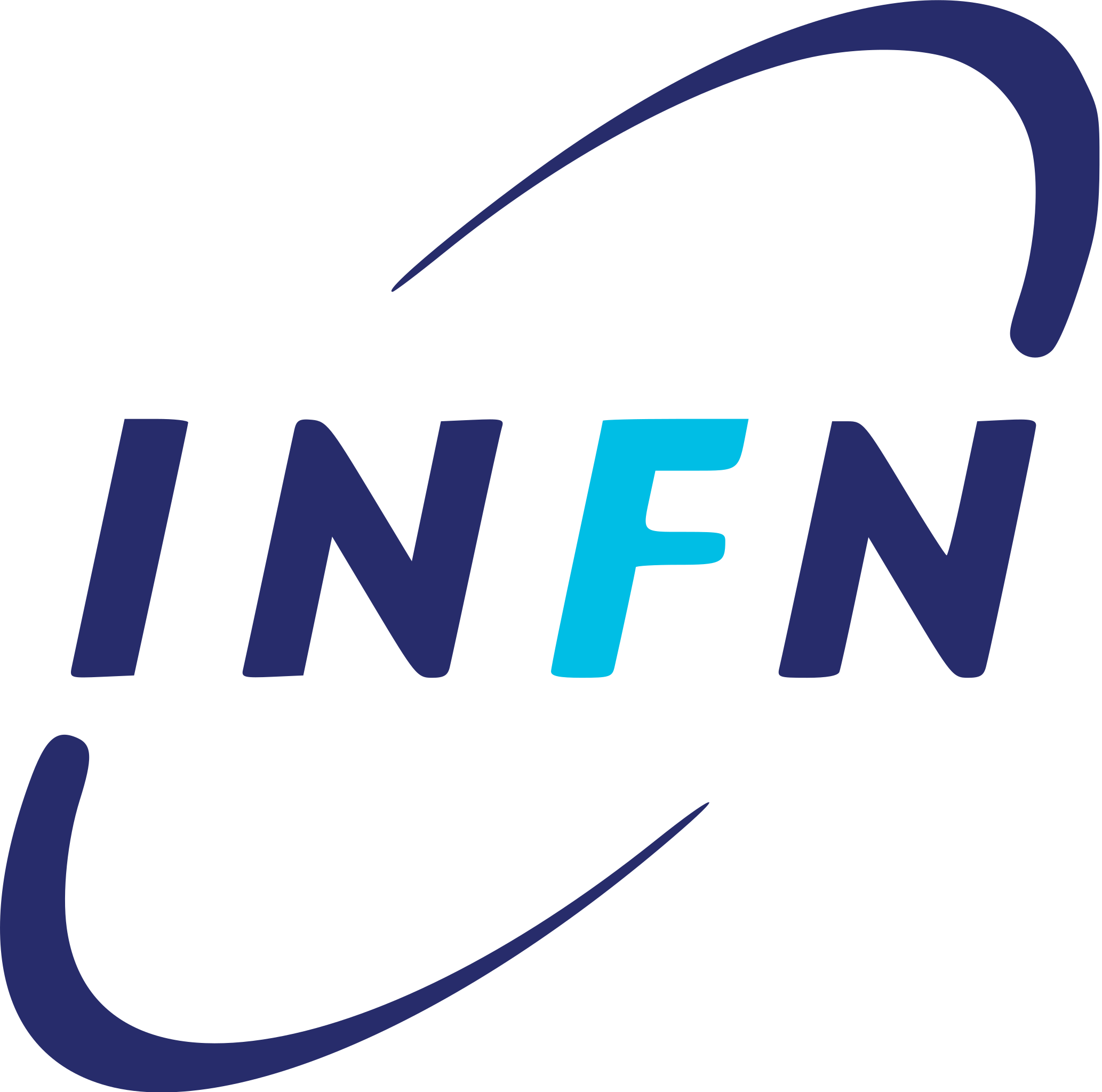 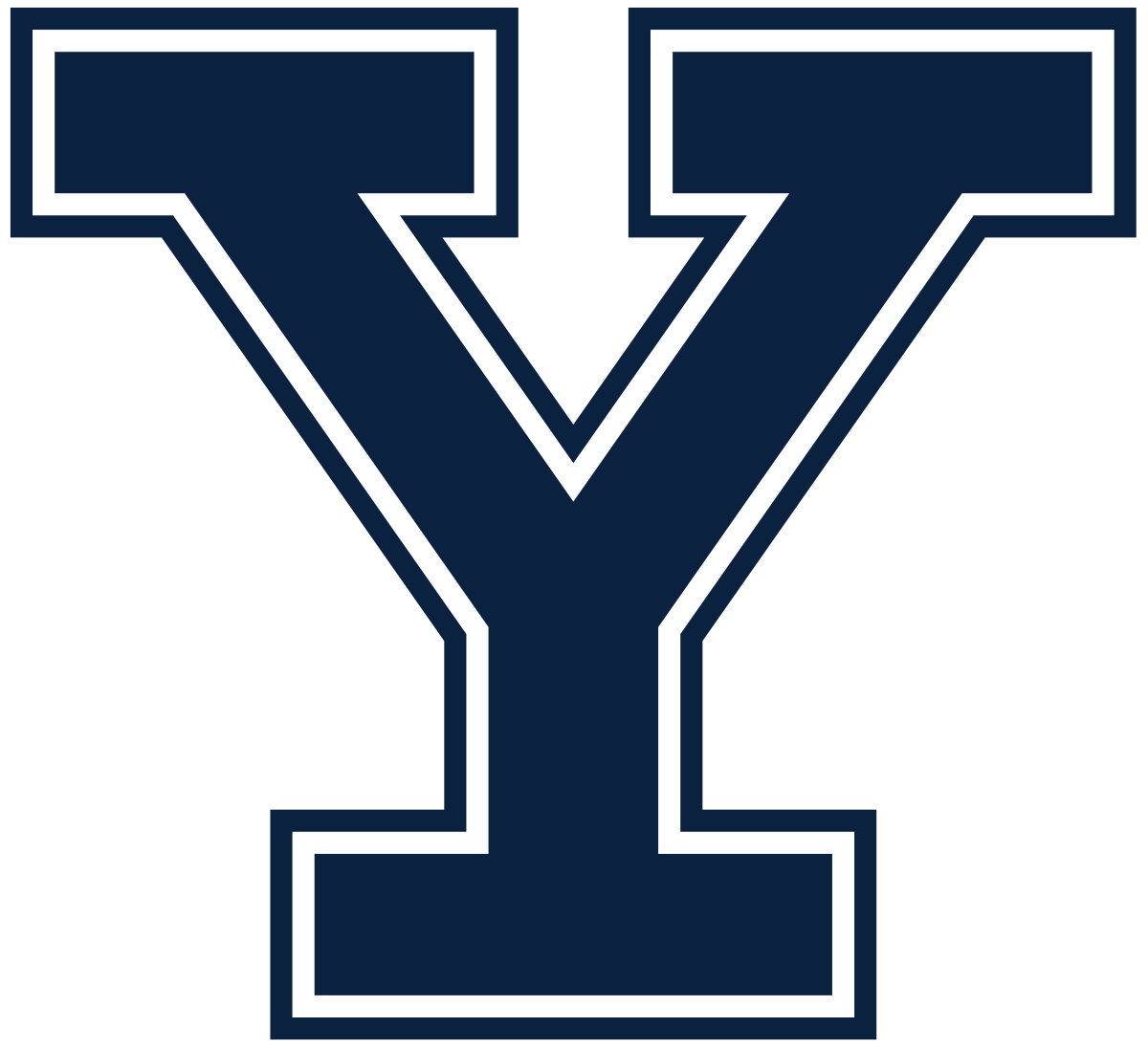 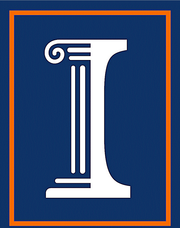 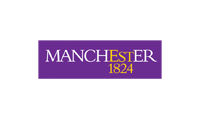 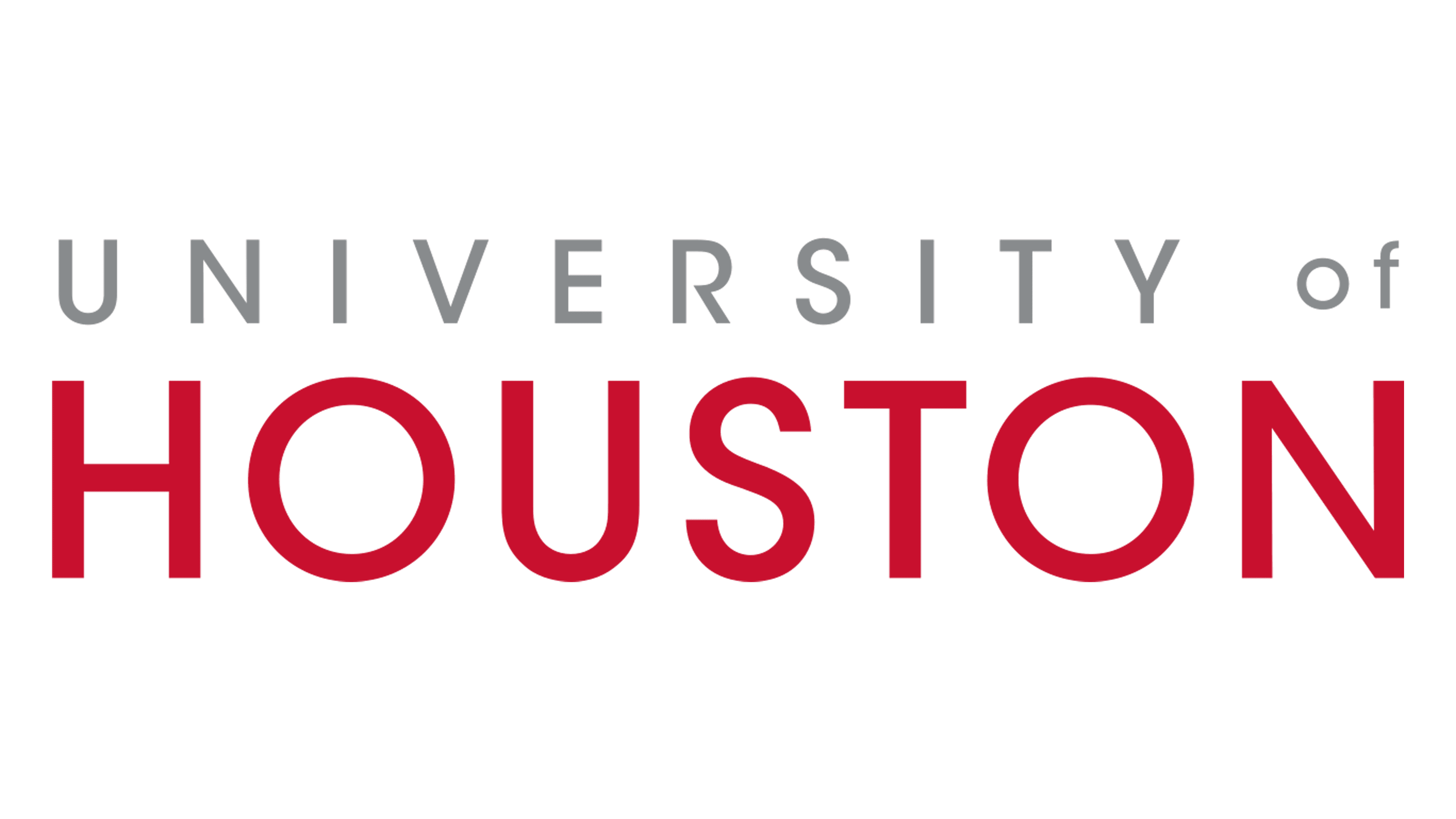 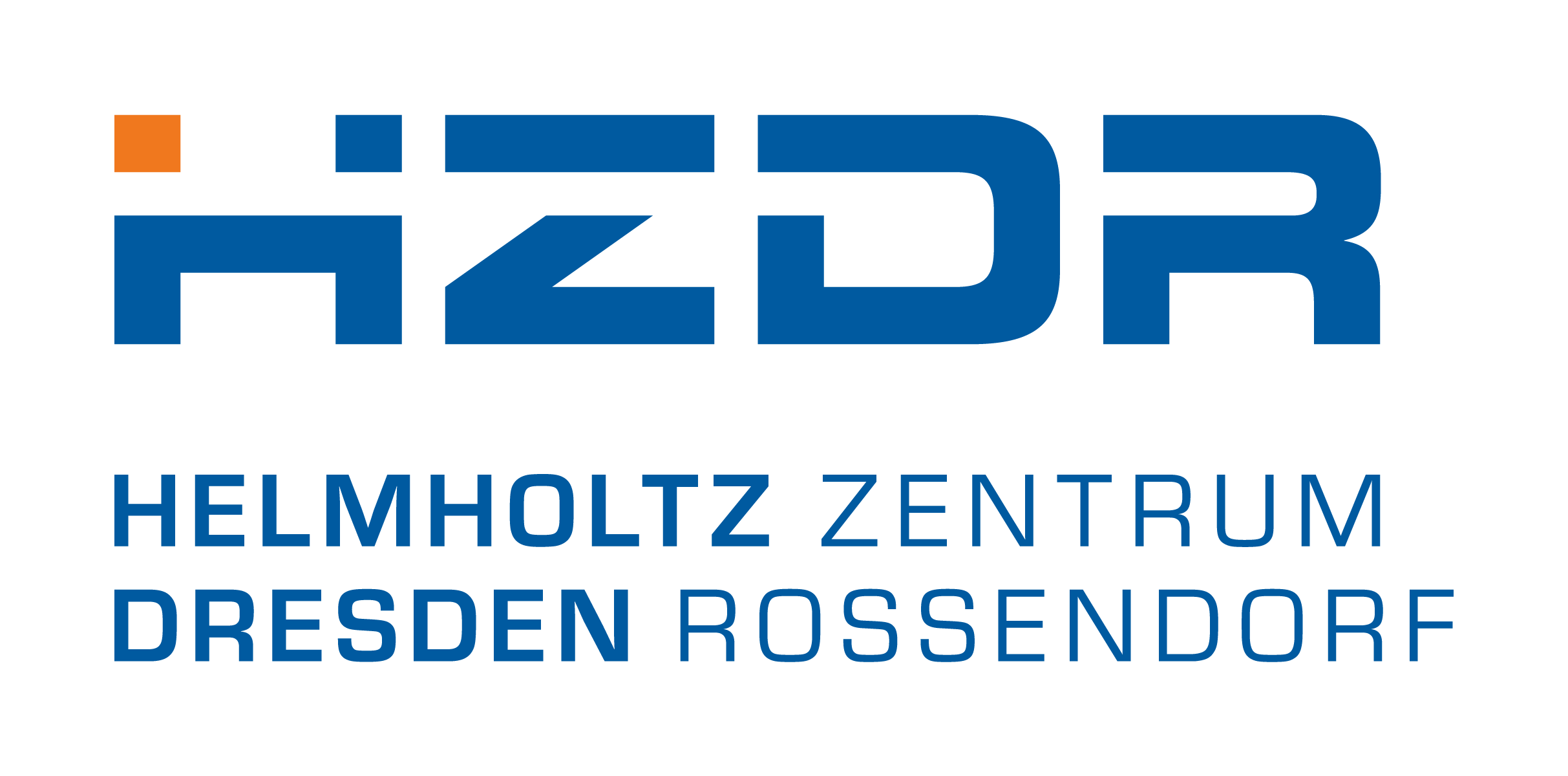 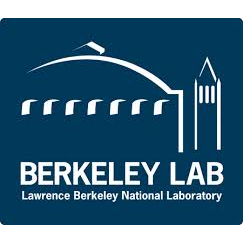 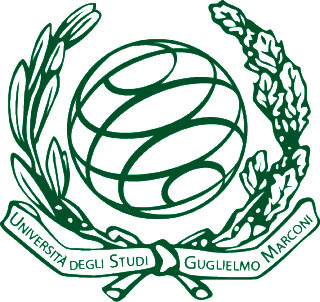 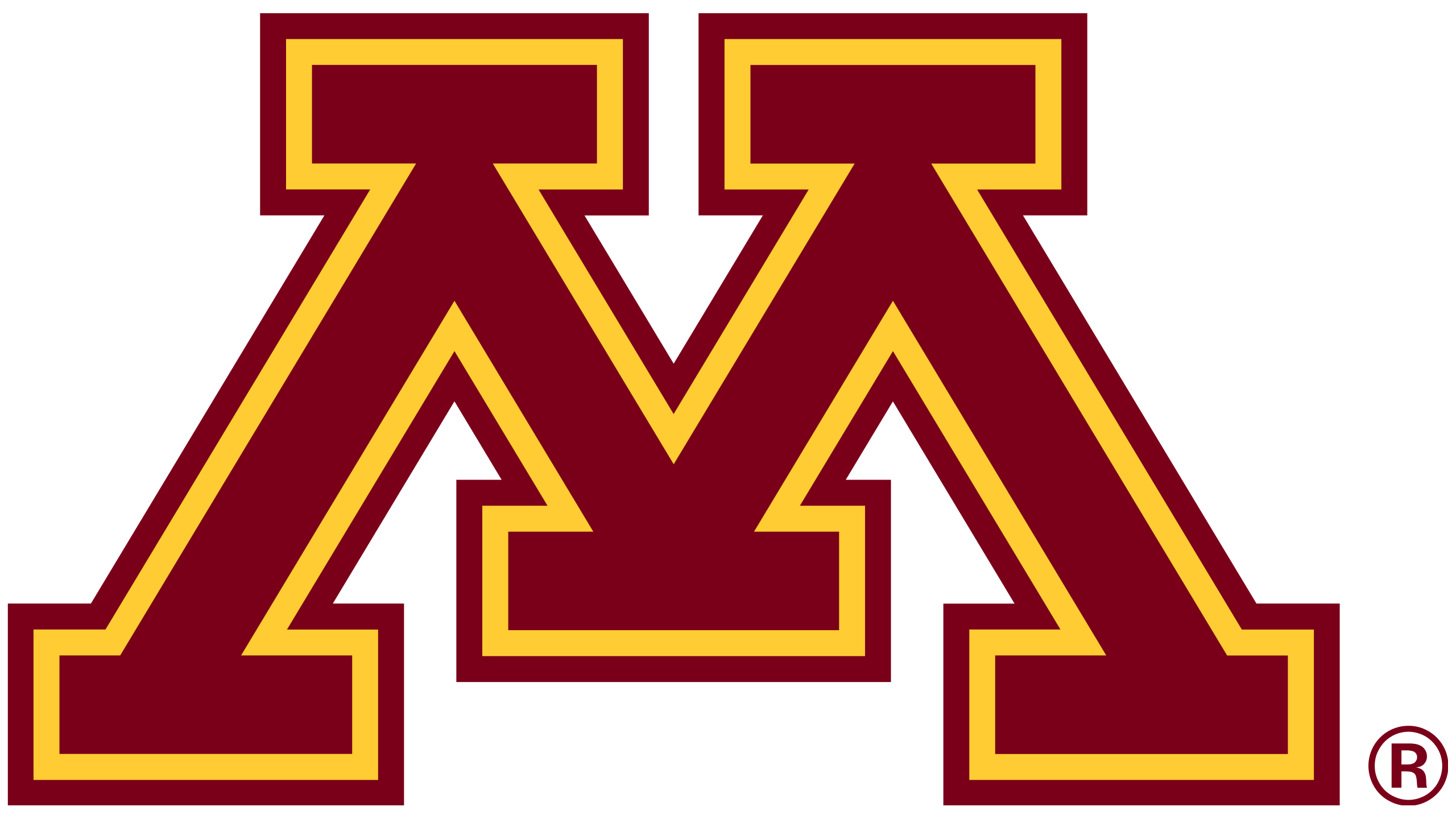 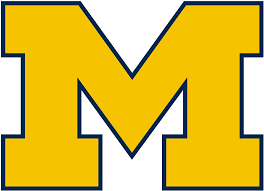 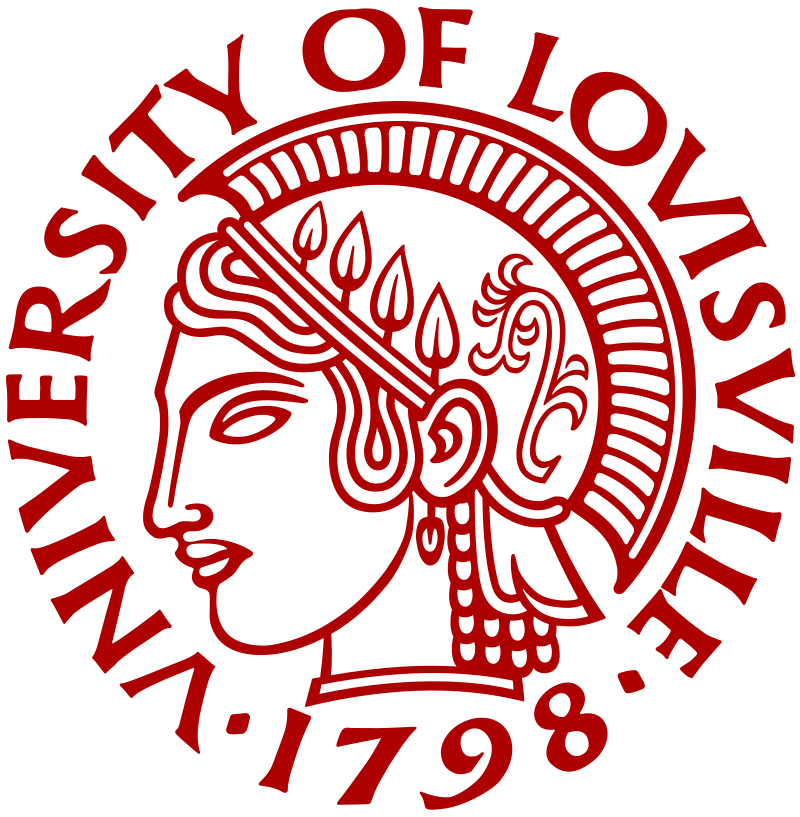 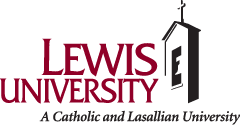 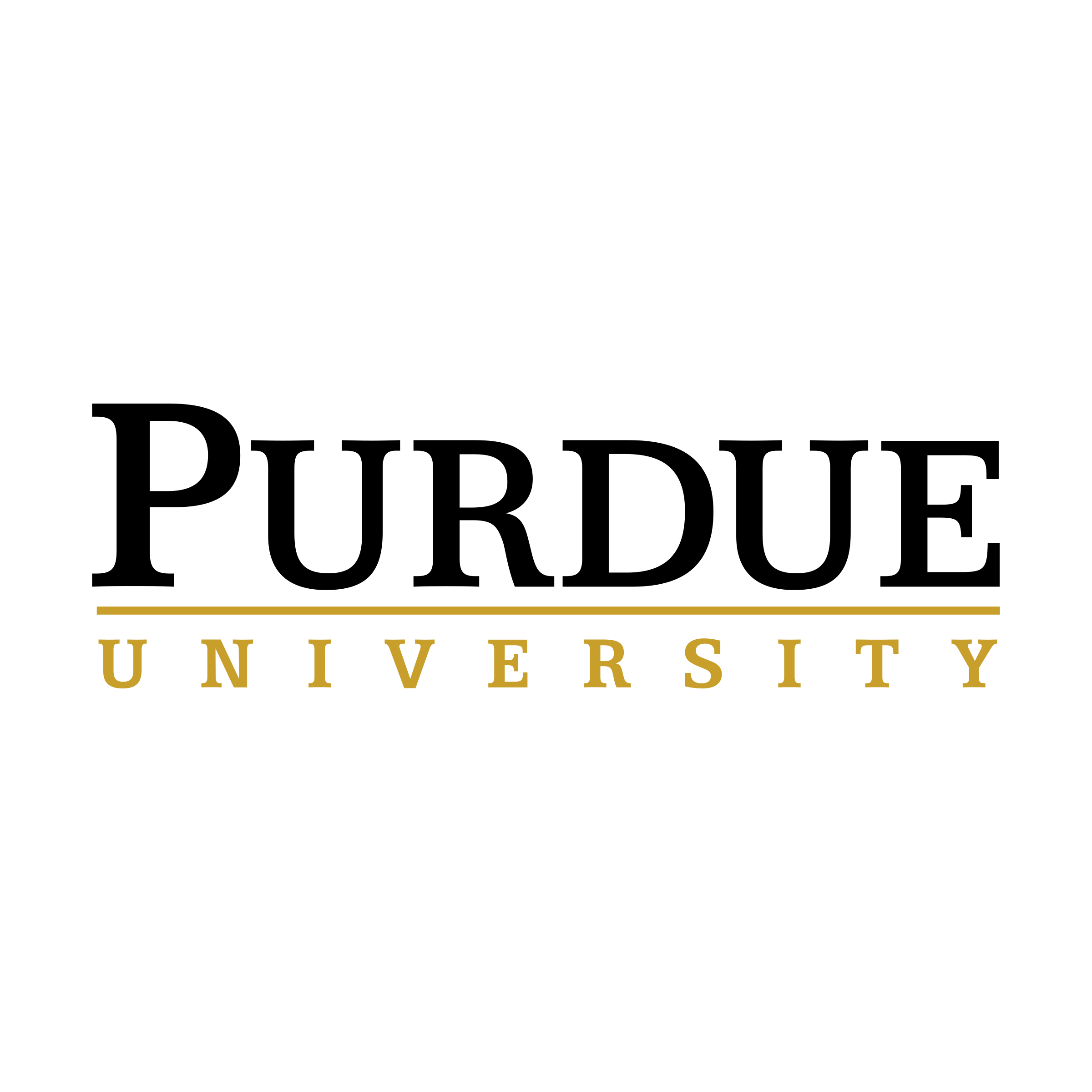 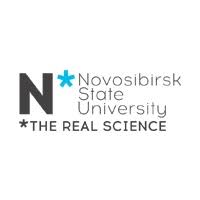 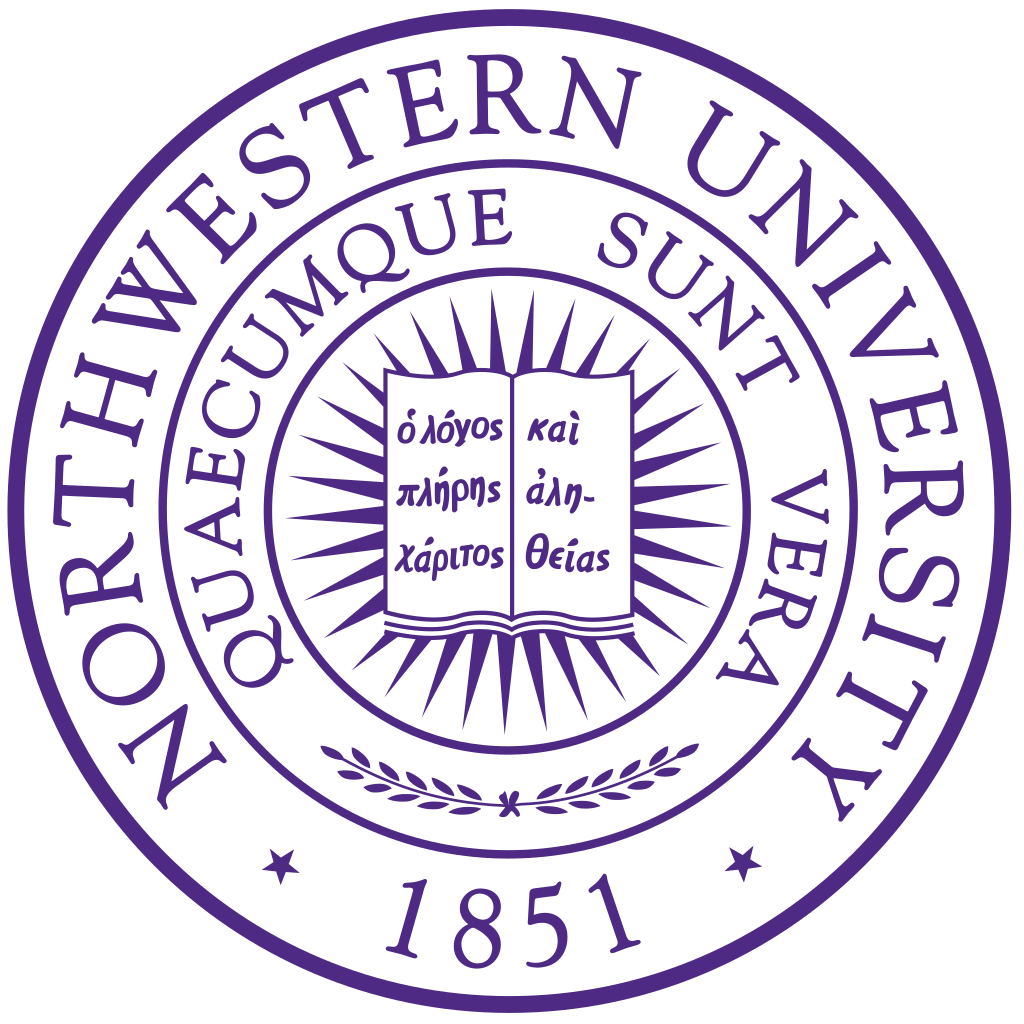 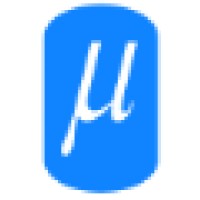 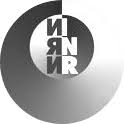 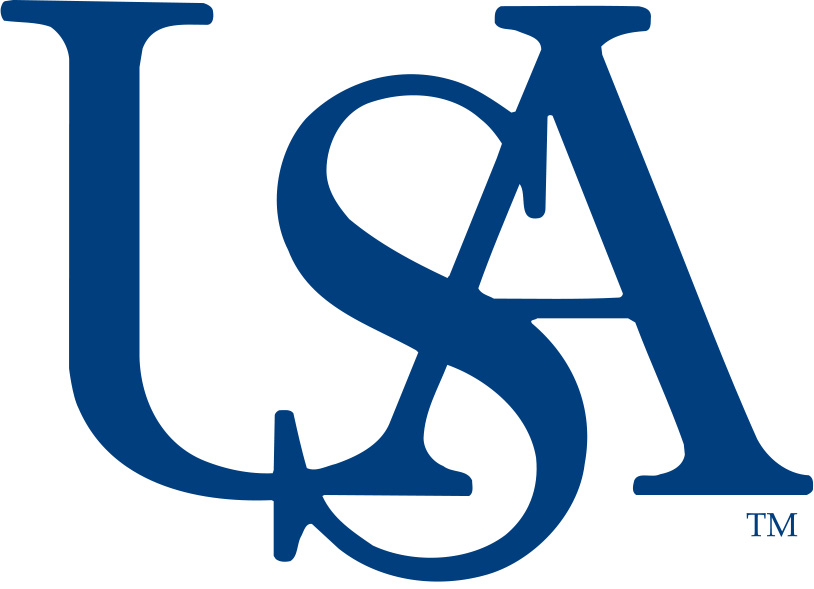 13
Rose Powers | Mu2e in 10 Minutes
Backup Slides
Mu2e fast facts
Beam timing
BSM
14
Rose Powers | Mu2e in 10 Minutes
Mu2e Fast Facts
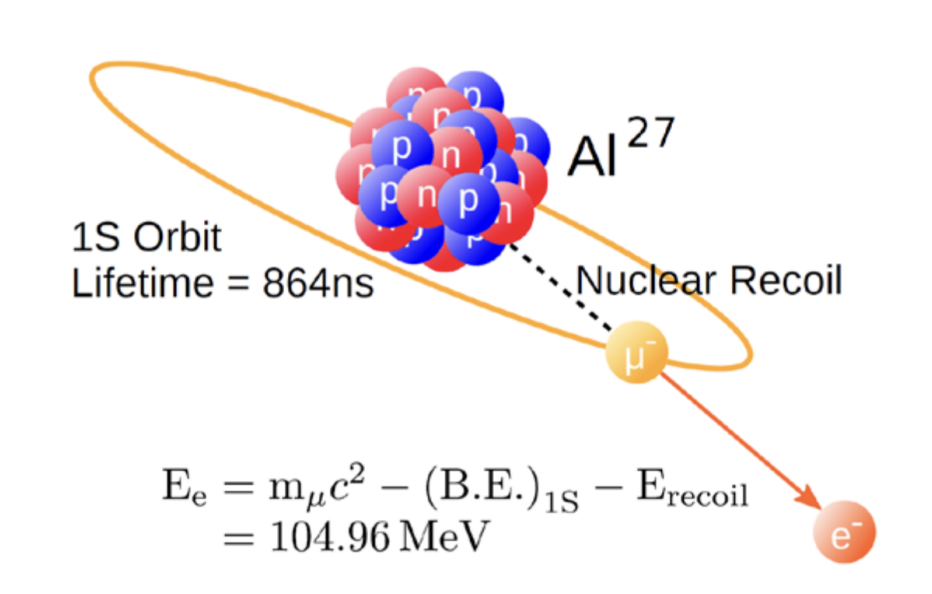 15
Rose Powers | Mu2e in 10 Minutes
Beam Timing
From S. Di Falco (2022)
16
Rose Powers | Mu2e in 10 Minutes
BSM Processes
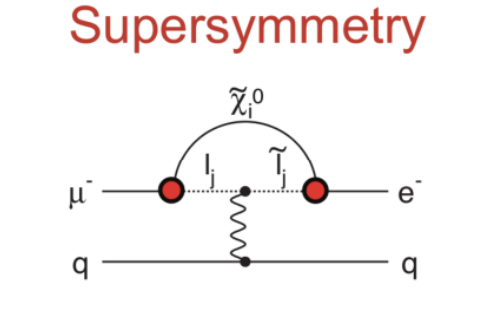 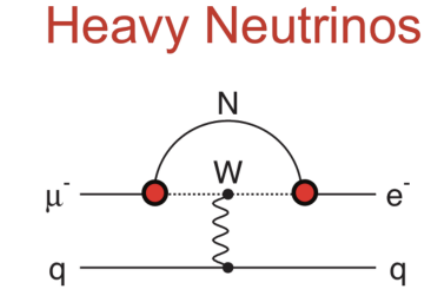 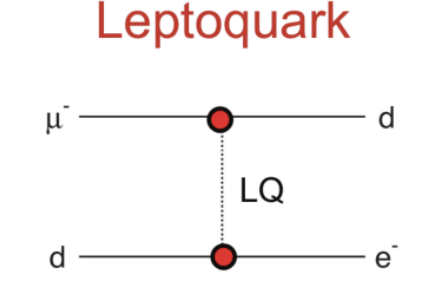 Devilbiss (2023) Unpublished
17
Rose Powers | Mu2e in 10 Minutes